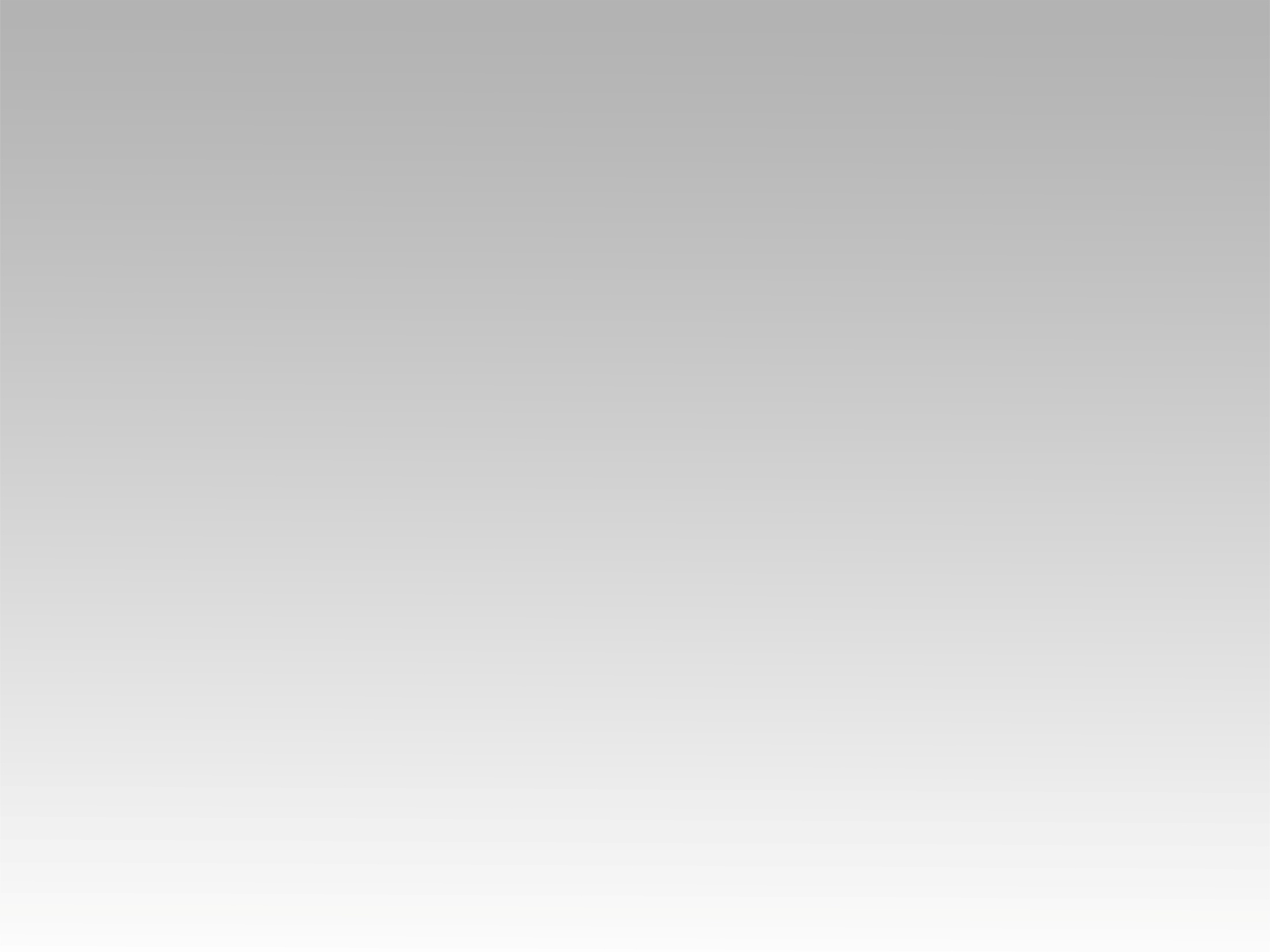 تـرنيــمة
شكرا لله الذي يقودنا
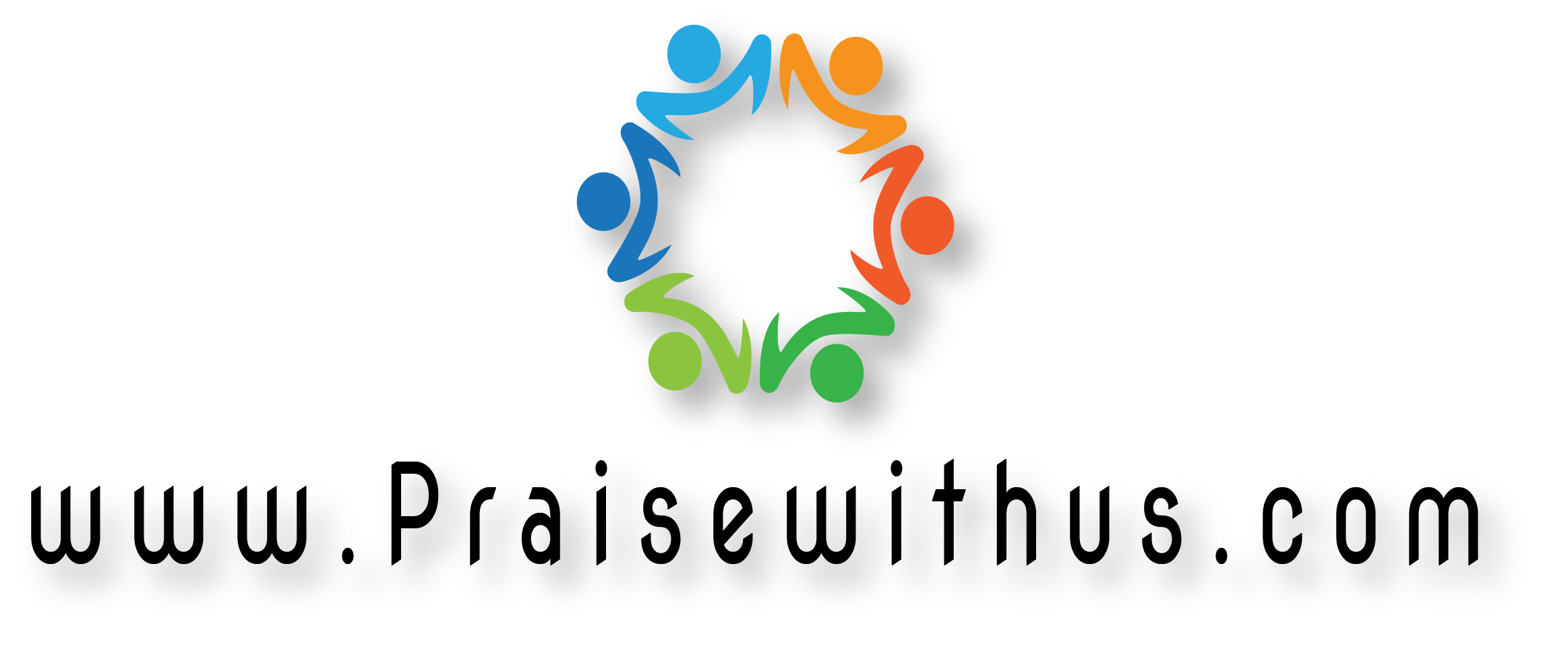 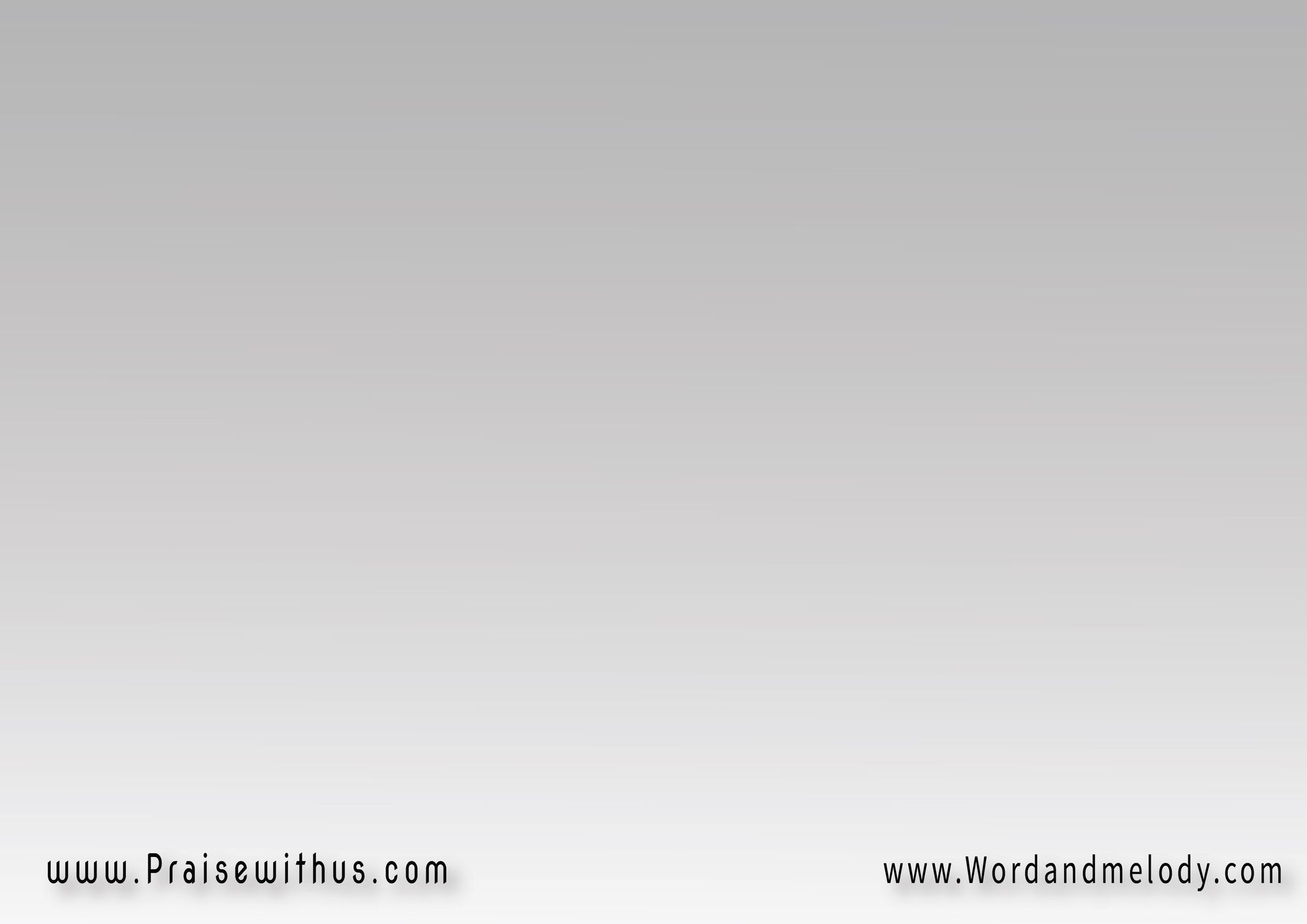 شكرا لله الذي يقودنافي موكب النصرة كل حينكفقراء لا شيء لناونحن نغني نغني كثيرين
1- 
اذ سنسعي عنه سفراء 
كأن الله يعظ بنالكي يكون ولنا اكتفاء 
من كل نعمة نعمة أيضاً غنى
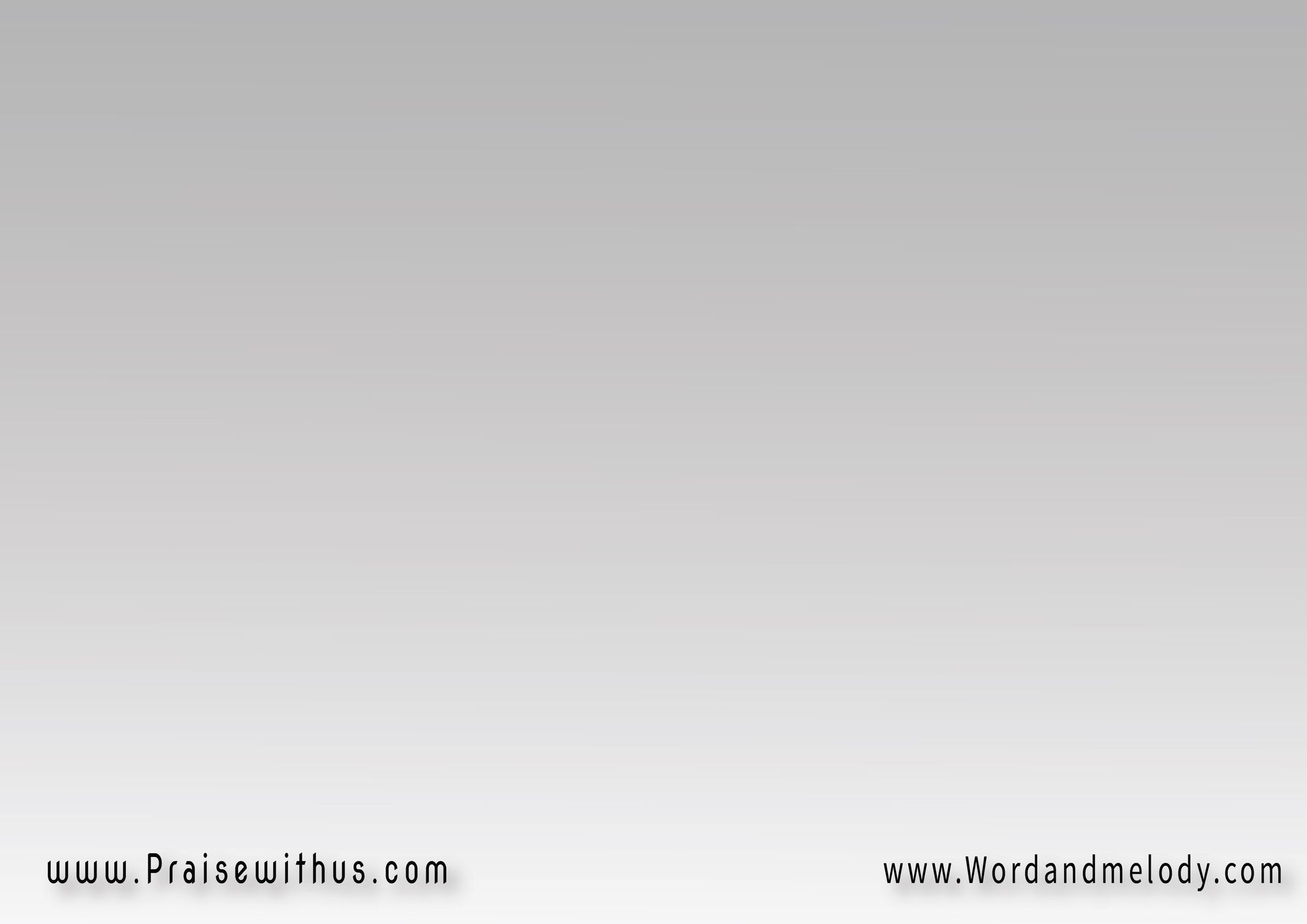 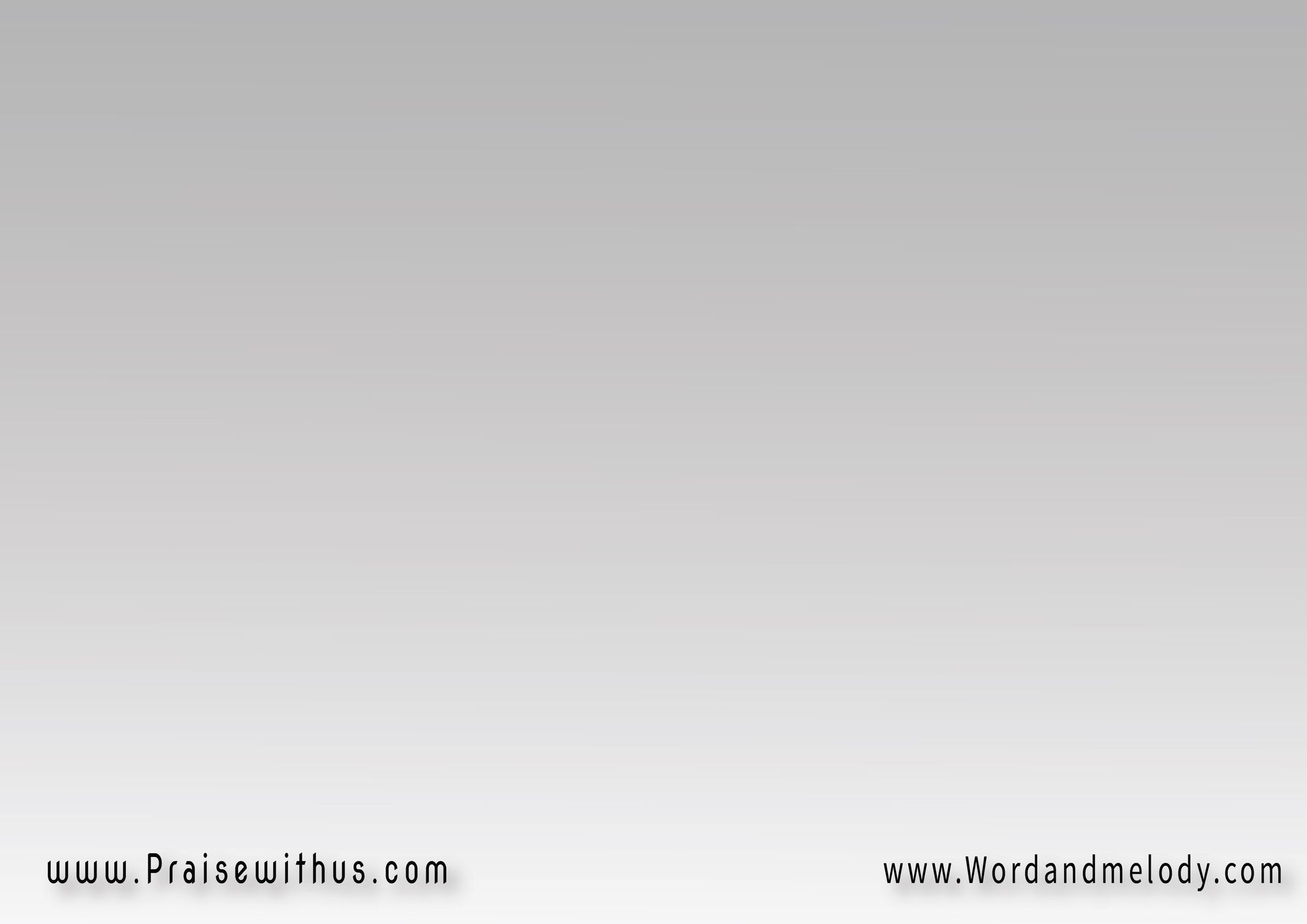 شكرا لله الذي يقودنافي موكب النصرة كل حينكفقراء لا شيء لناونحن نغني نغني كثيرين
2- 
يقودك الرب على الدوام 
يشبع في الجدوب نفسكينشط لك عظامك 
فتصير كجنه جنه ريا
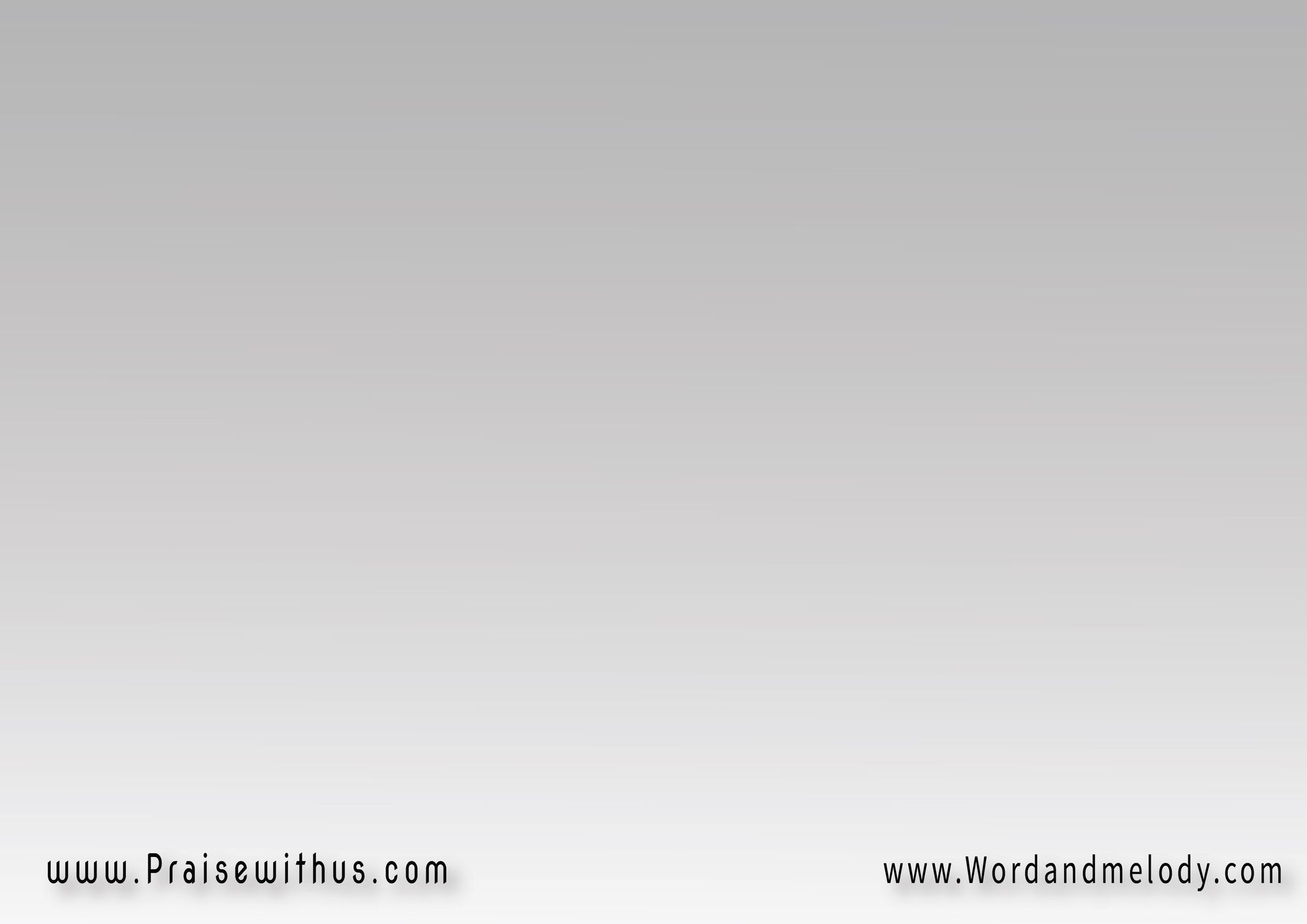 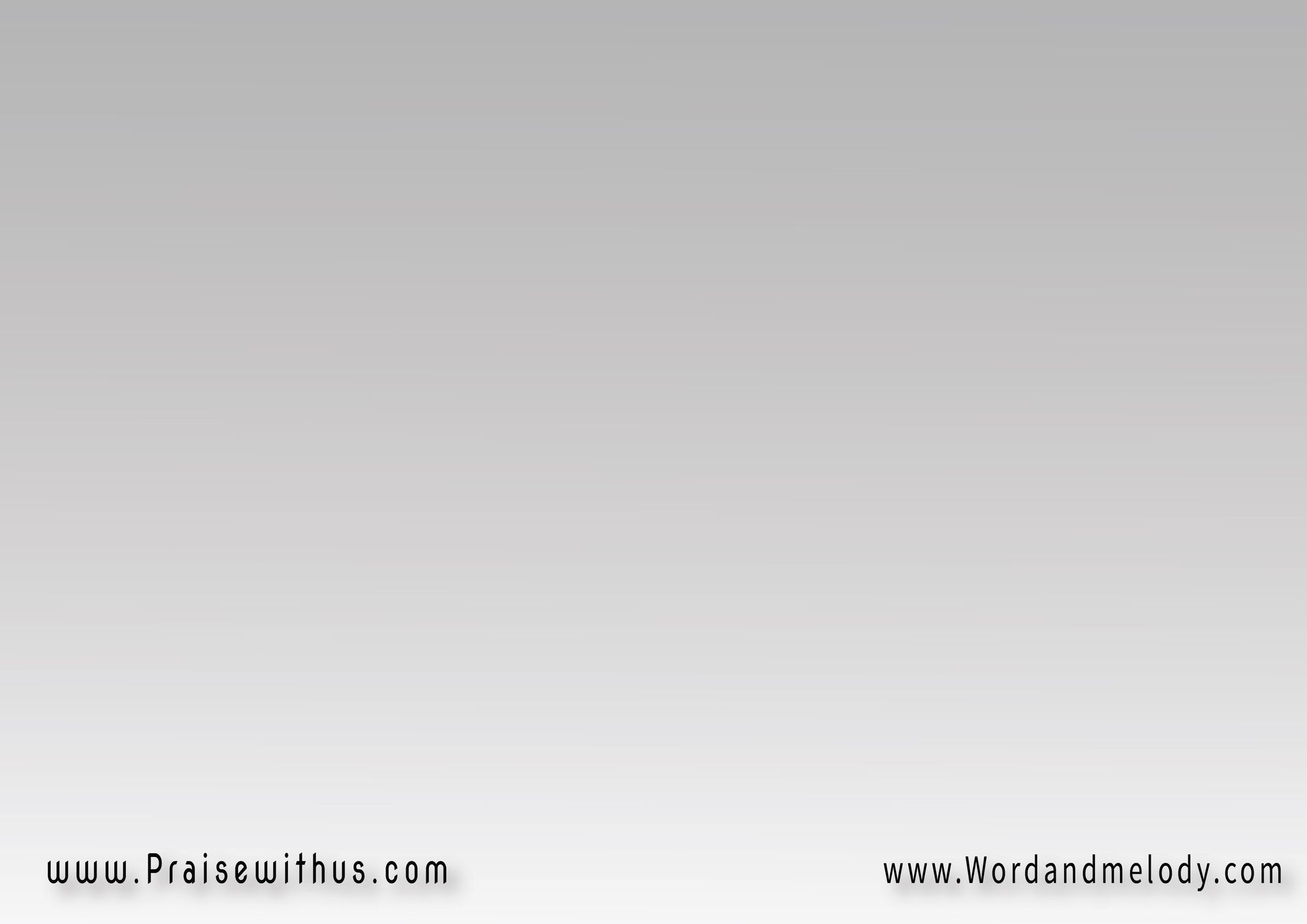 شكرا لله الذي يقودنافي موكب النصرة كل حينكفقراء لا شيء لناونحن نغني نغني كثيرين
3- 
اطلبوا الرب مادام يوجد 
ادعوه دوماً فهو قريبيعطي المعي المعي قدرة 
لعديم القوة يكثر شدة
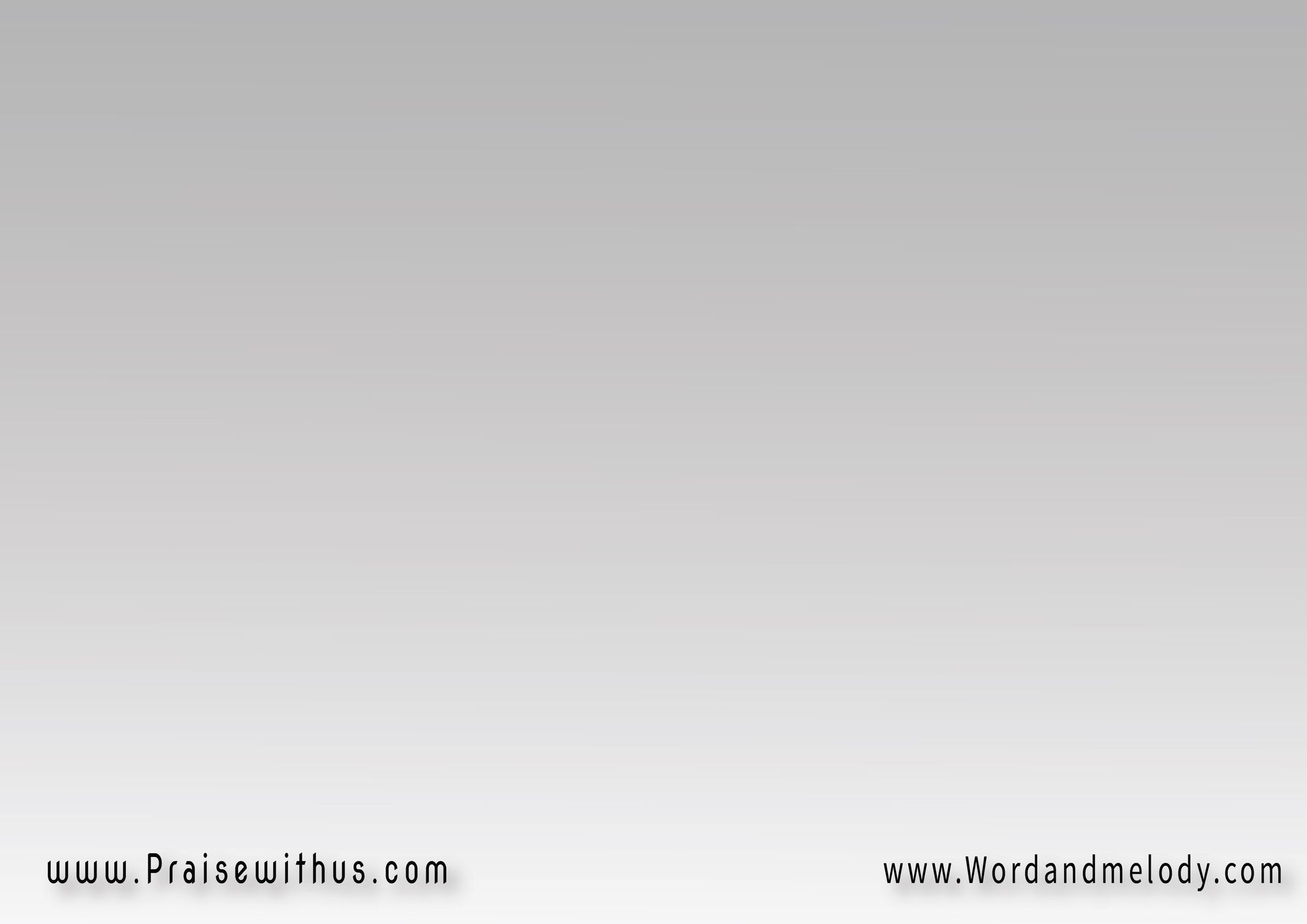 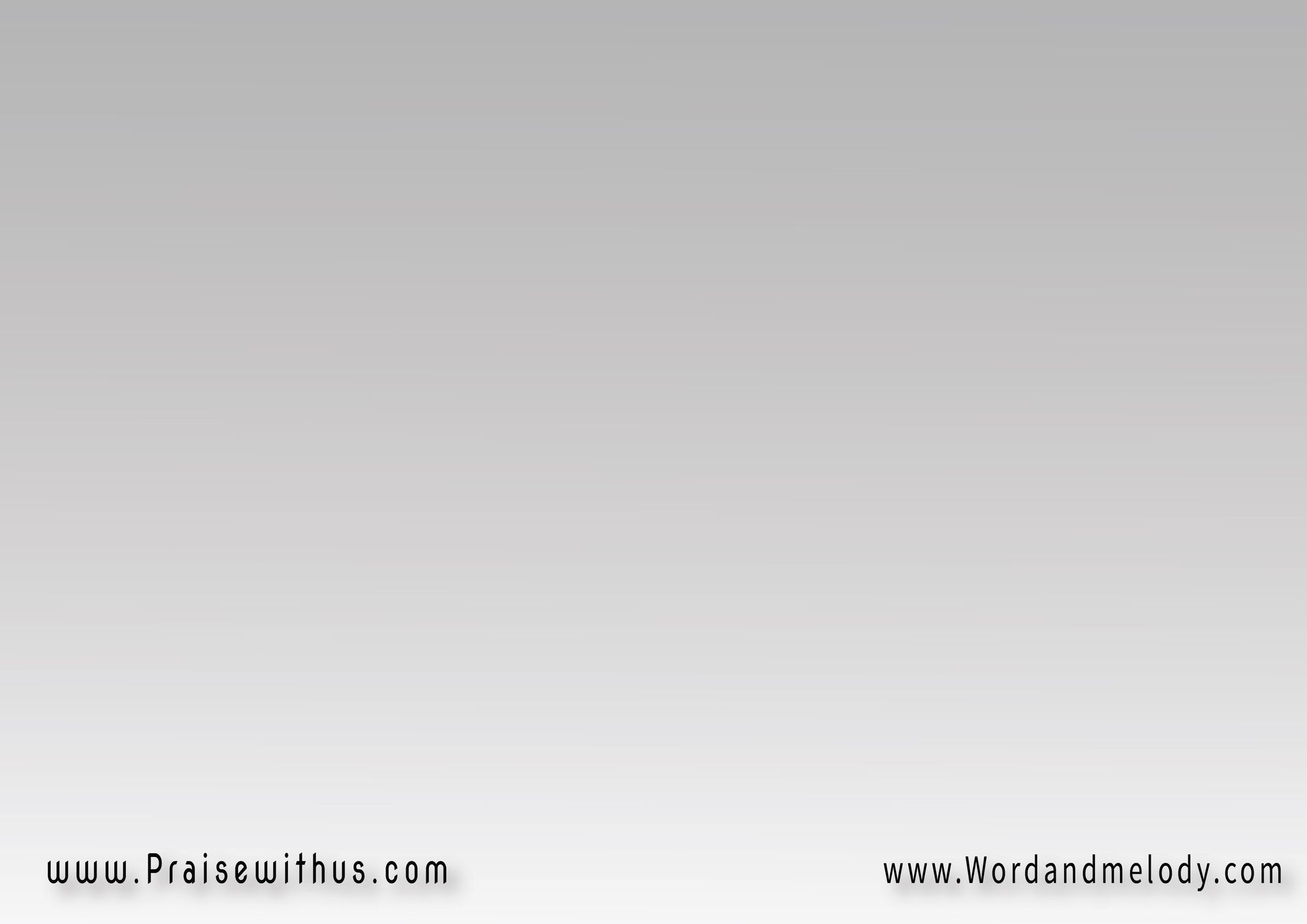 شكرا لله الذي يقودنافي موكب النصرة كل حينكفقراء لا شيء لناونحن نغني نغني كثيرين
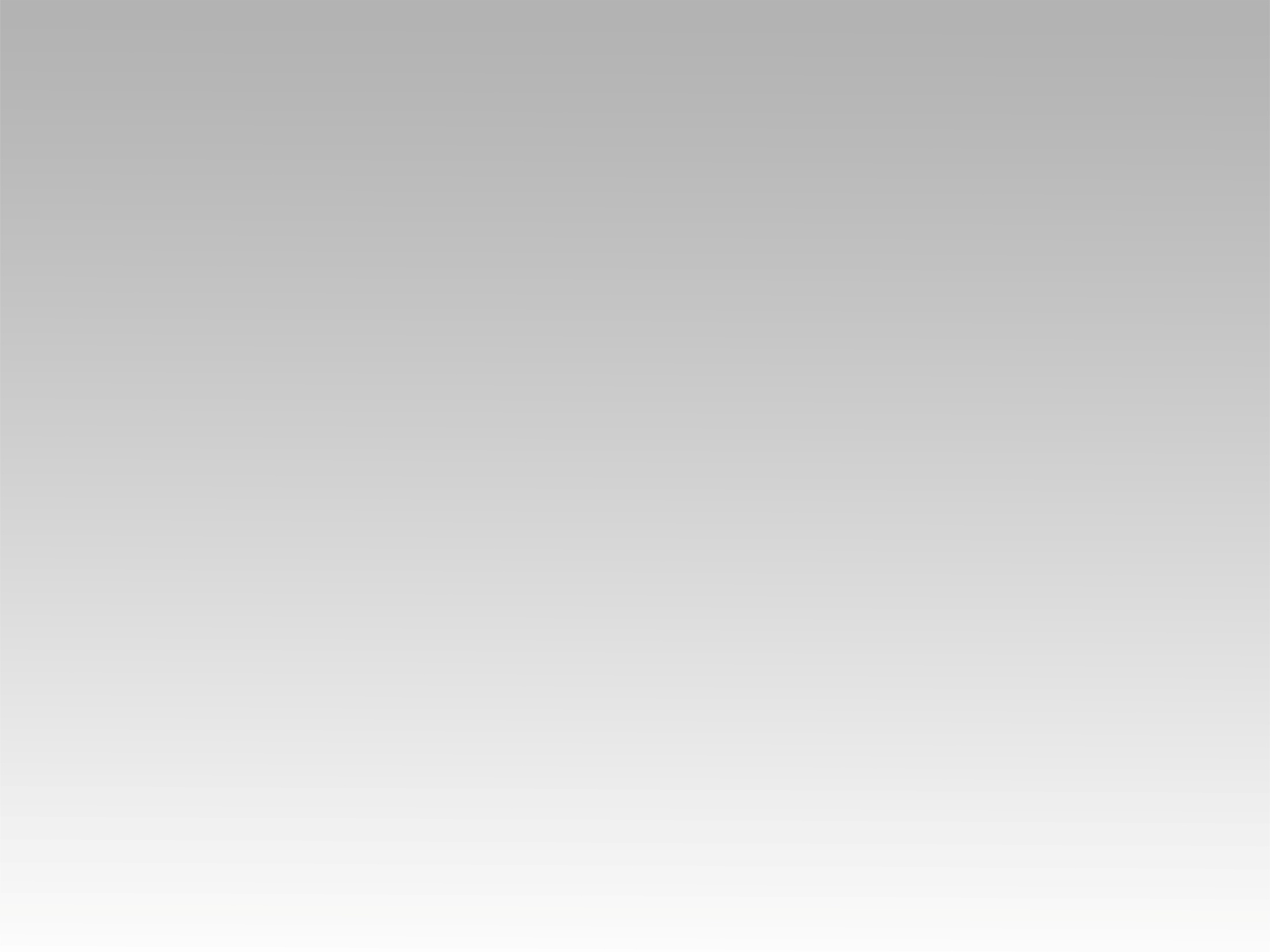 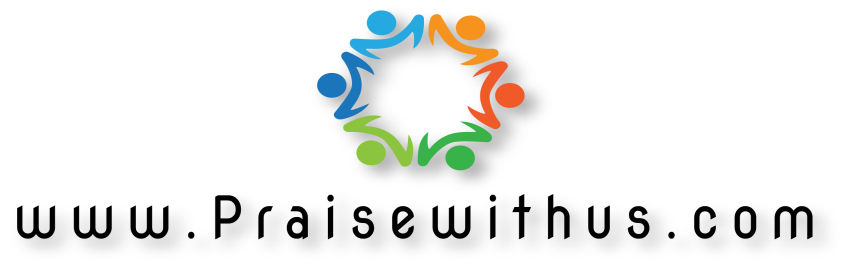